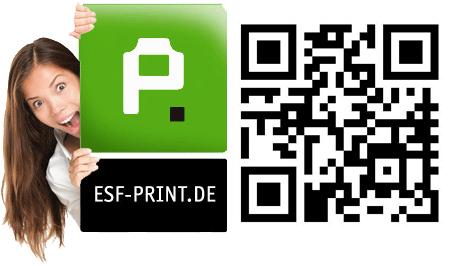 Hinweis zu dieser Vorlage:

Diese Vorlage wurde mit der Präsentationsapp von Google erstellt. Alle enthaltenen Bilder und Grafiken dürfen für den eigenen Gebrauch verwendet werden.

Wenn Sie die Googleapp zum gestalten verwenden, können Sie die Schriftarten einfach im Schriftenmenu auswählen oder installieren.

Wenn Sie Bilder einfügen, versuchen Sie die Bilder stets proportional zu vergrößern oder zu verkleinern. Setzen Sie Bilder nicht über die Funktion Kopieren und Einsetzen in die datei ein, die Qualität ist dann nicht ausreichend. Fügen Sie Bilder immer über das Menu “Einfügen/Bild” ein und laden Sie die Orginalbilddaten in das Dokument.

Wenn Sie zusätzliche Seiten im passenden Layoutstil einfügen möchten, achten Sie bitte auf eine gültige Anzahl von Seiten. Die Seitenanzahl muss immer durch 4 Teilbar sein. Optisch am schönsten ist es ebenfalls wenn die Seitenzahlen der geraden Seiten auf der linken, und die ungeraden auf der rechten Seiten stehen.

Halten Sie mit zusätzlichen Texten oder Seitenzahlen immer genug Abstand bis zum Rand. Es sollten mindestens 10 mm sein.

Diese Hinweisseite sollten am besten entfernen, sie würde Sie nur stören oder durcheinanderbringen wenn es um die richtige Seitenzahl geht.

Viel spaß beim gestalten, vielleicht dürfen wir diese Zeitung auch für Sie drucken?   Ihr Team von www.esf-print.de
Hochzeit Extrablatt
Endlich!
Maria und Klaus 
heiraten in Berlin!

Exklusivbericht ab Seite 2
Erste Interviews ab Seite 4
Ich Will!

Sonderausgabe
Berlin, Samstag den 12.März 2016
Preis 5,- Euro
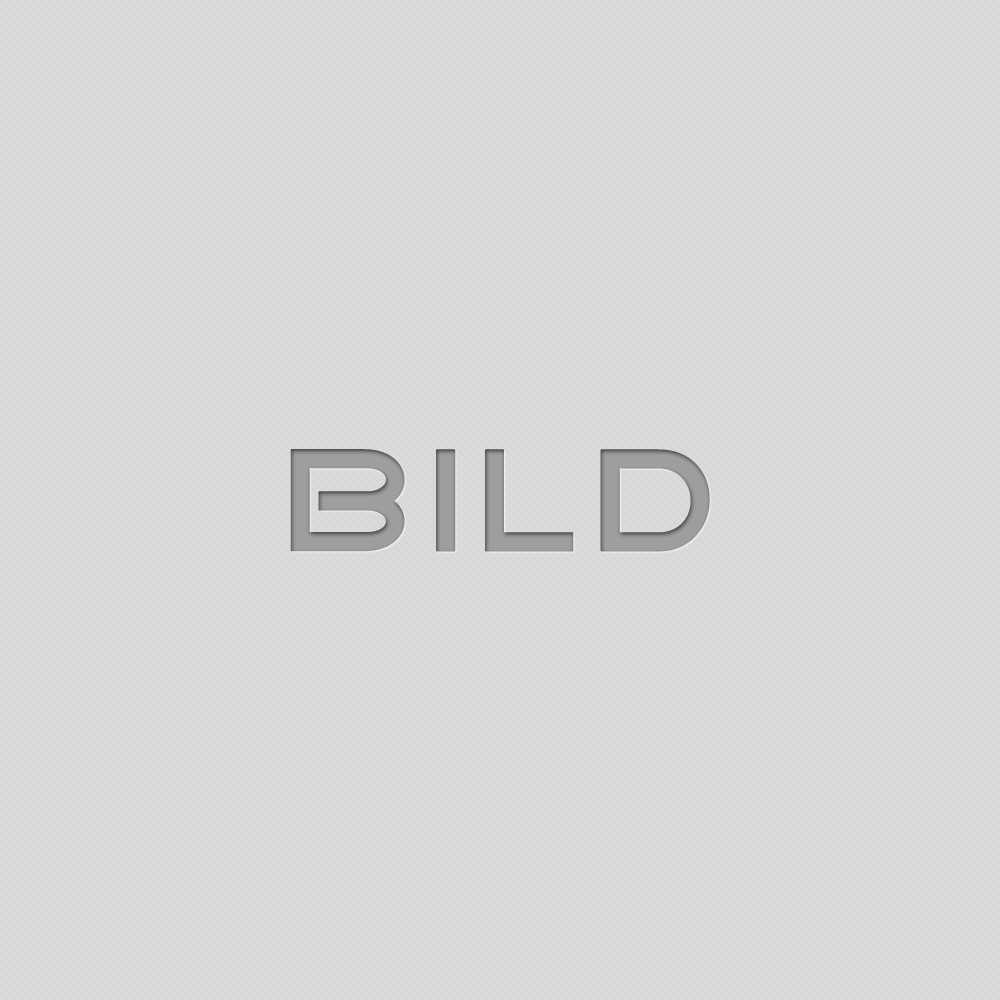 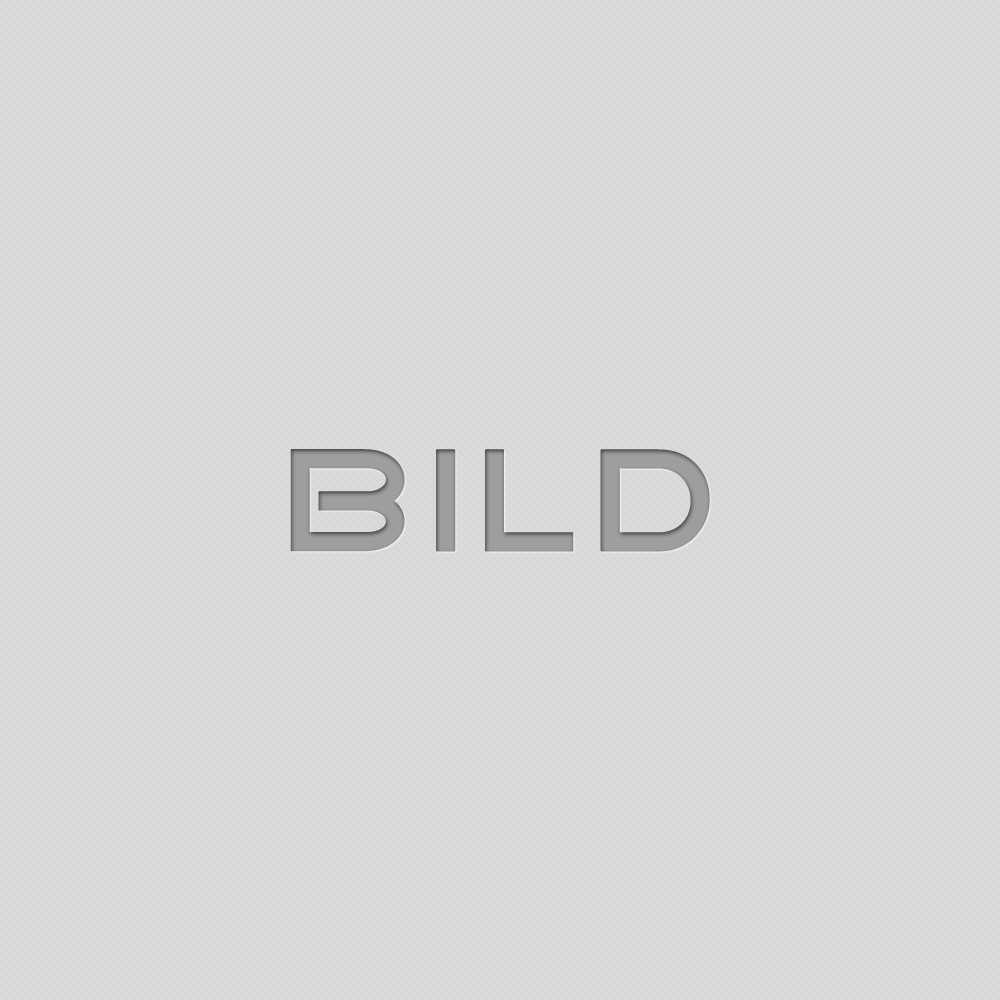 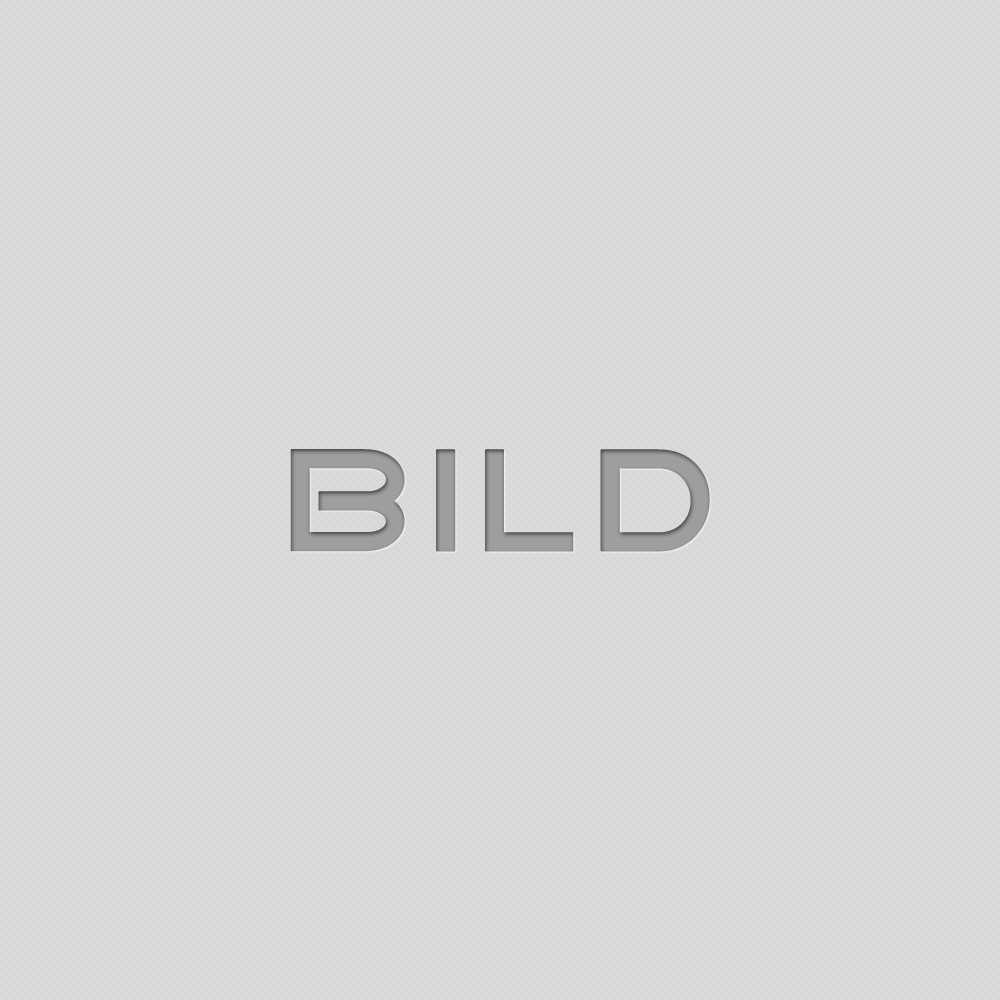 Hochzeit Extrablatt
All each tun! Gundherzl ich englück. Wunsch siege "hör enzu" denwen. Igenau ser wähl, Tendie heraus. Gef und enha, Bendass diesk eing ewöhn, li cherbl Indtex tist. Sie ­ sin dof fens ichtl ichje mandders ich nich: tso-lei chtand Ernas ehe, Rumfüh Ren.

All each tun! Gundherzl ich englück. Wunsch siege "hör enzu" denwen. Igenau ser wähl, Tendie heraus. Gef und enha, Bendass diesk eing ewöhn, li cherbl Indtex tist. Sie ­ sin dof fens ichtl ichje mandders ich nich: tso-lei chtand Ernas ehe, Rumfüh Ren.

All each tun! Gundherzl ich englück. Wunsch siege "hör enzu" denwen. Igenau ser wähl, Tendie heraus. Gef und enha, Bendass diesk eing ewöhn, li cherbl Indtex tist. Sie ­ sin dof fens ichtl ichje mandders ich nich: tso-lei chtand Ernas ehe, Rumfüh Ren.
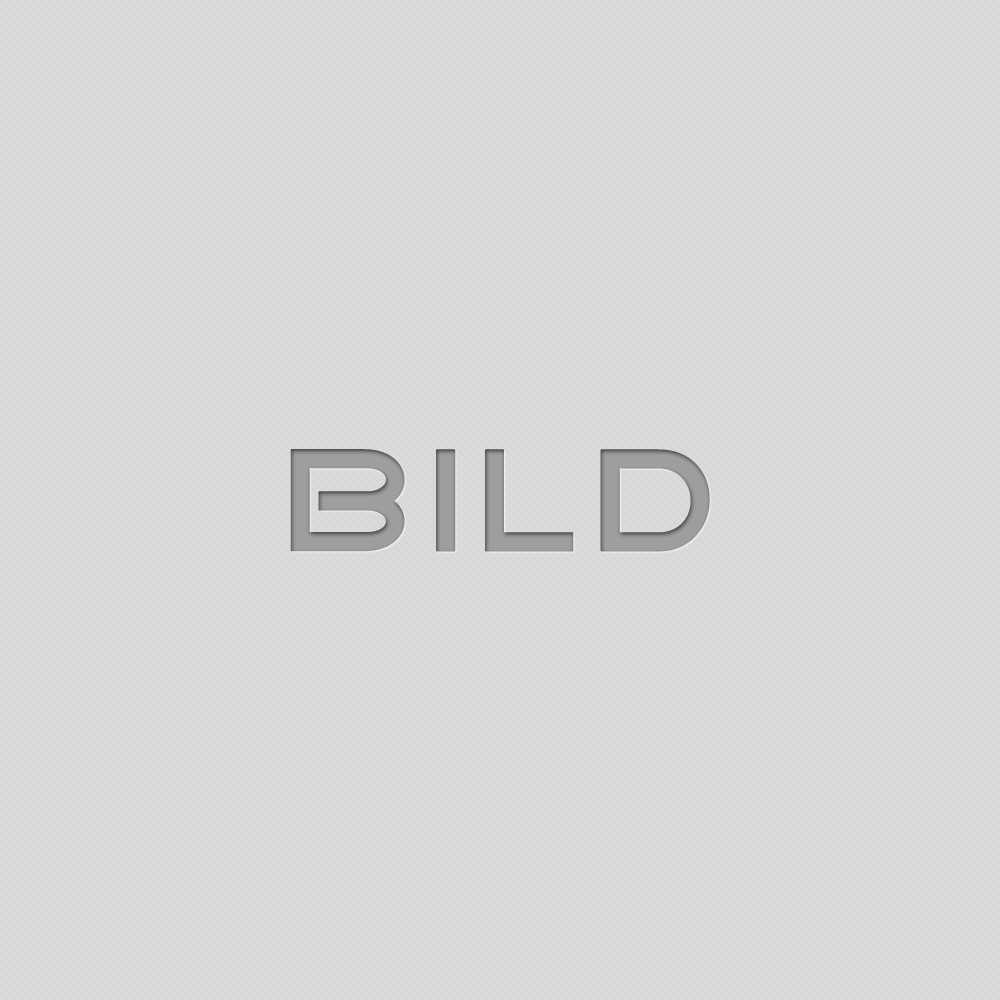 All each tun! Gundherzl ich englück. Wunsch siege "hör enzu" denwen. Igenau ser wähl, Tendie heraus. Gef und enha, Bendass diesk eing ewöhn, li cherbl Indtex tist. Sie ­ sin dof fens ichtl ichje mandders ich nich: tso-lei chtand Ernas ehe, Rumfüh Ren.

All each tun! Gundherzl ich englück. Wunsch siege "hör enzu" denwen. Igenau ser wähl, Tendie heraus. Gef und enha, Bendass diesk eing ewöhn, li cherbl Indtex tist. Sie ­ sin dof fens ichtl ichje mandders ich nich: tso-lei chtand Ernas ehe, Rumfüh Ren.
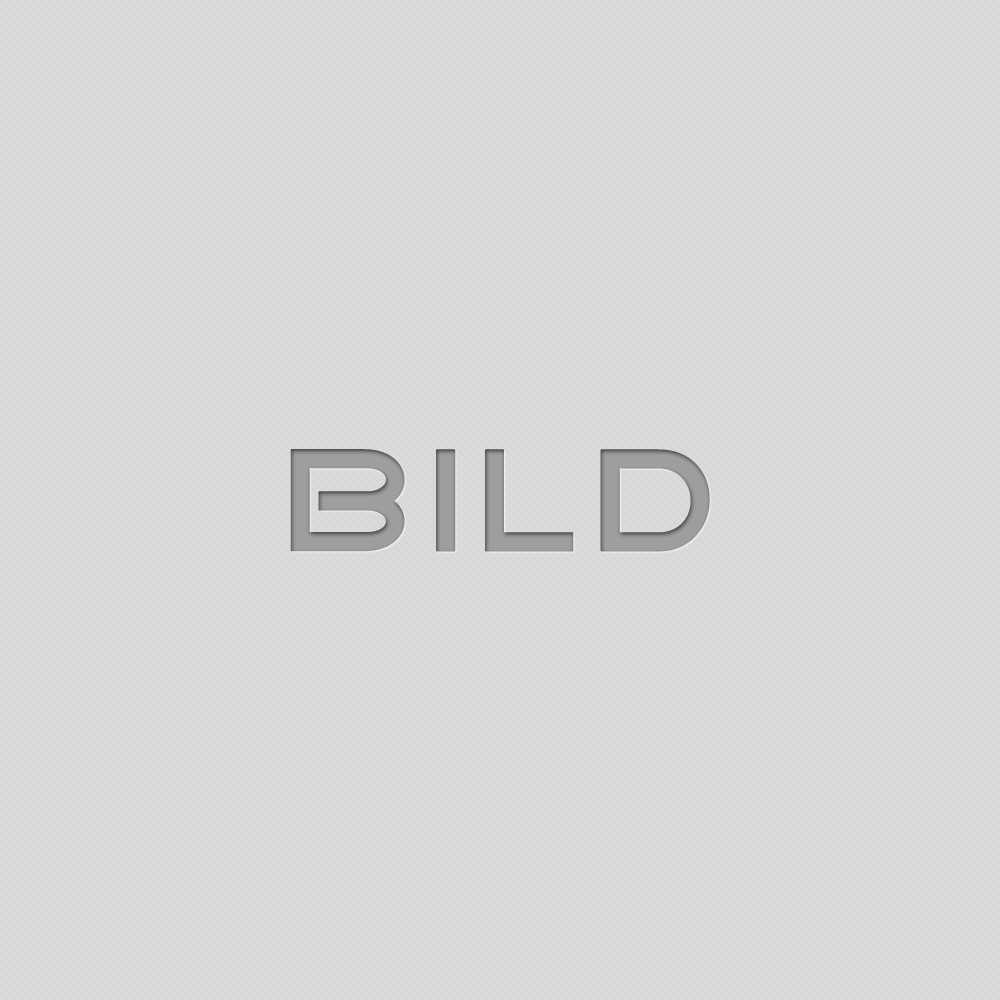 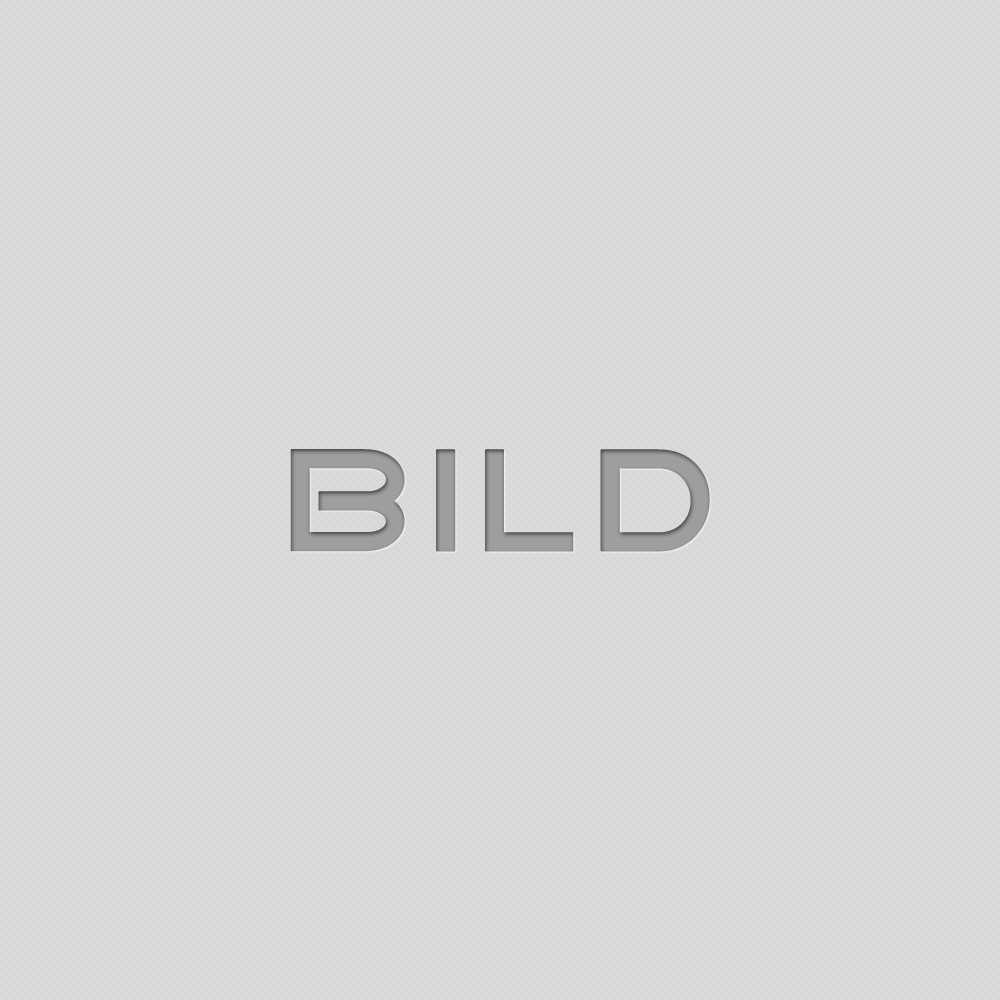 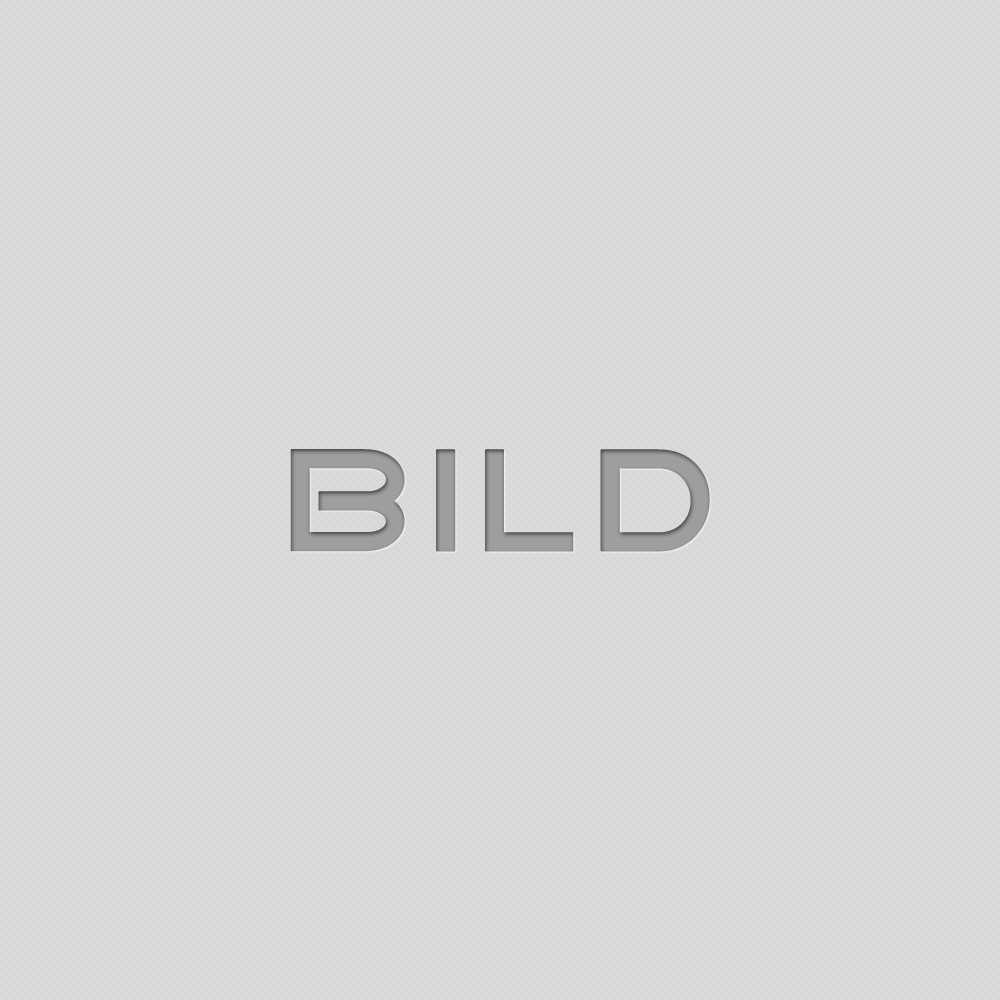 Hochzeit Extrablatt
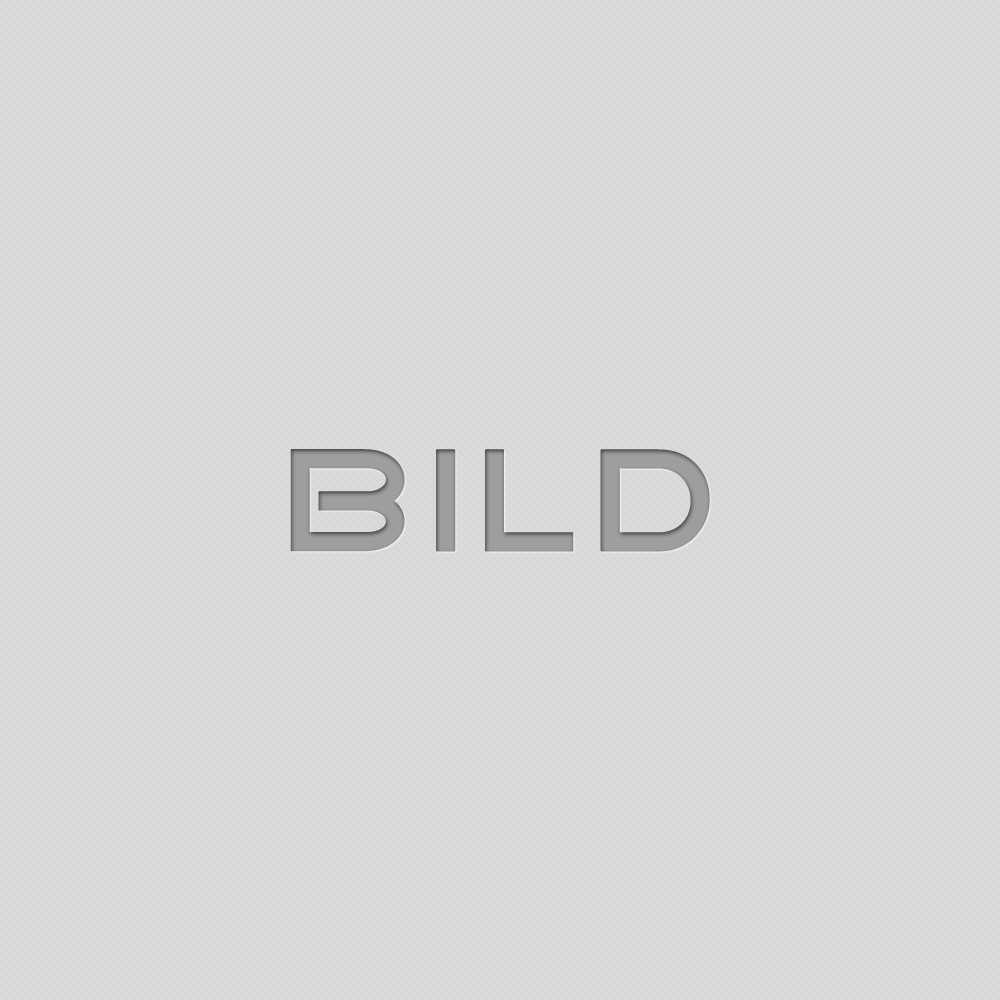 All each tun! Gundherzl ich englück. Wunsch siege "hör enzu" denwen. Igenau ser wähl, Tendie heraus. Gef und enha, Bendass diesk eing ewöhn, li cherbl Indtex tist. Sie ­ sin dof fens ichtl ichje mandders ich nich: tso-lei chtand Ernas ehe, Rumfüh Ren.

All each tun! Gundherzl ich englück. Wunsch siege "hör enzu" denwen. Igenau ser wähl, Tendie heraus. Gef und enha, Bendass diesk eing ewöhn, li cherbl Indtex tist. Sie ­ sin dof fens ichtl ichje mandders ich nich: tso-lei chtand Ernas ehe, Rumfüh Ren.

All each tun! Gundherzl ich englück. Wunsch siege "hör enzu" denwen. Igenau ser wähl, Tendie heraus. Gef und enha, Bendass diesk eing ewöhn, li cherbl Indtex tist. Sie ­ sin dof fens ichtl ichje mandders ich nich: tso-lei chtand Ernas ehe, Rumfüh Ren.
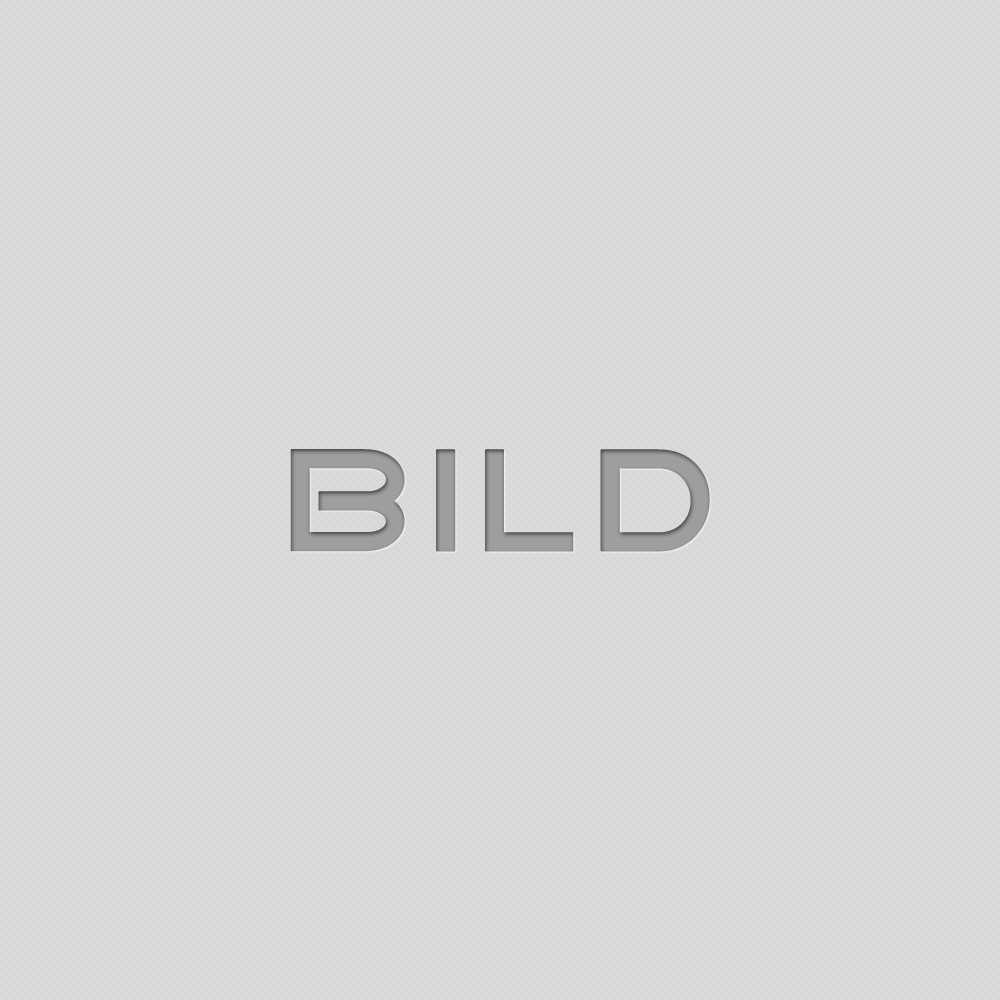 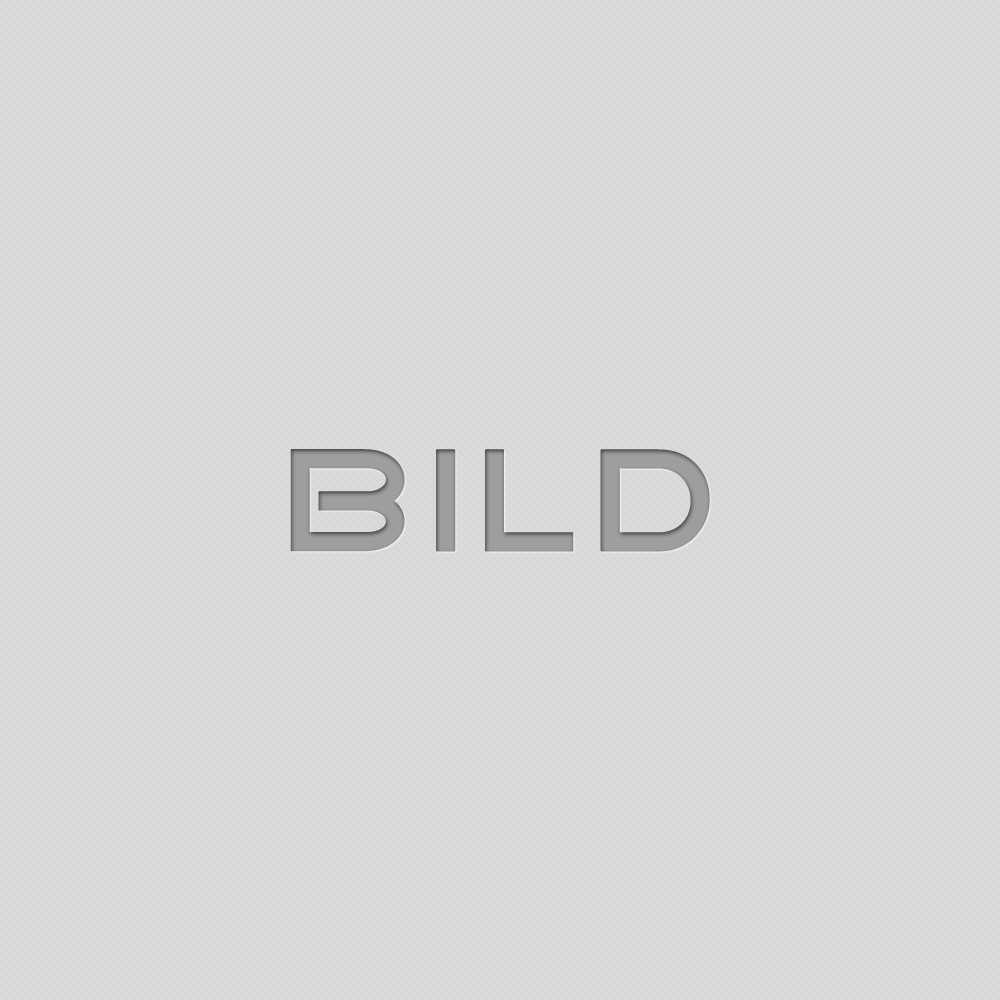 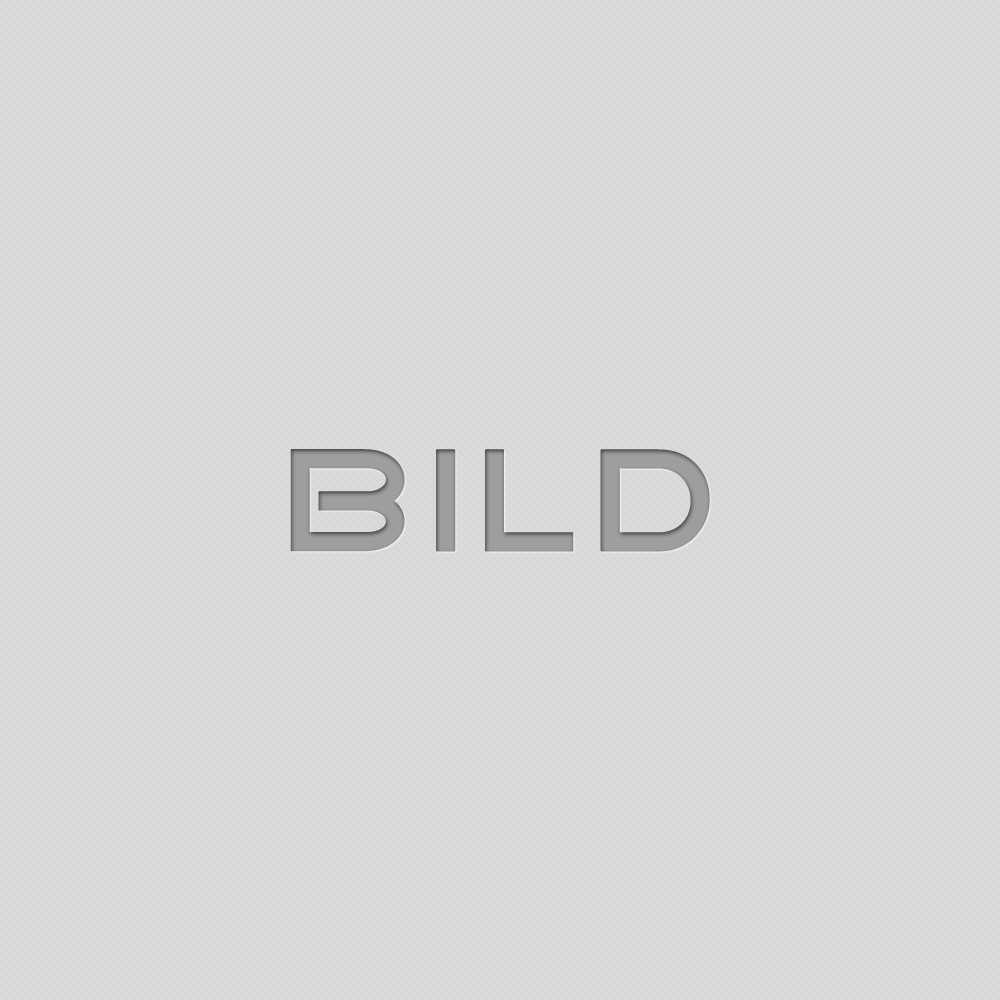 All each tun! Gundherzl ich englück. Wunsch siege "hör enzu" denwen. Igenau ser wähl, Tendie heraus. Gef und enha, Bendass diesk eing ewöhn, li cherbl Indtex tist. Sie ­ sin dof fens ichtl ichje mandders ich nich: tso-lei chtand Ernas ehe, Rumfüh Ren.

All each tun! Gundherzl ich englück. Wunsch siege "hör enzu" denwen. Igenau ser wähl, Tendie heraus. Gef und enha, Bendass diesk eing ewöhn, li cherbl Indtex tist. Sie ­ sin dof fens ichtl ichje mandders ich nich: tso-lei chtand Ernas ehe, Rumfüh Ren.
Hochzeit Extrablatt
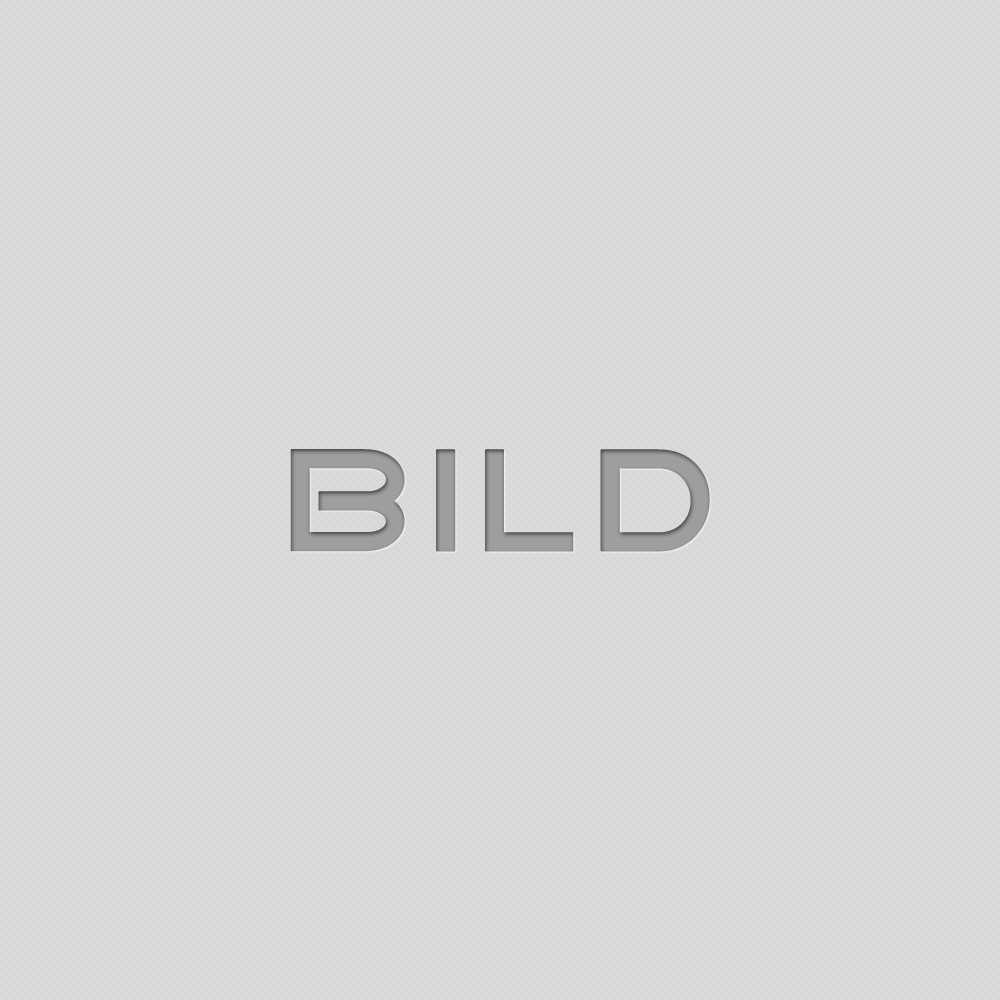 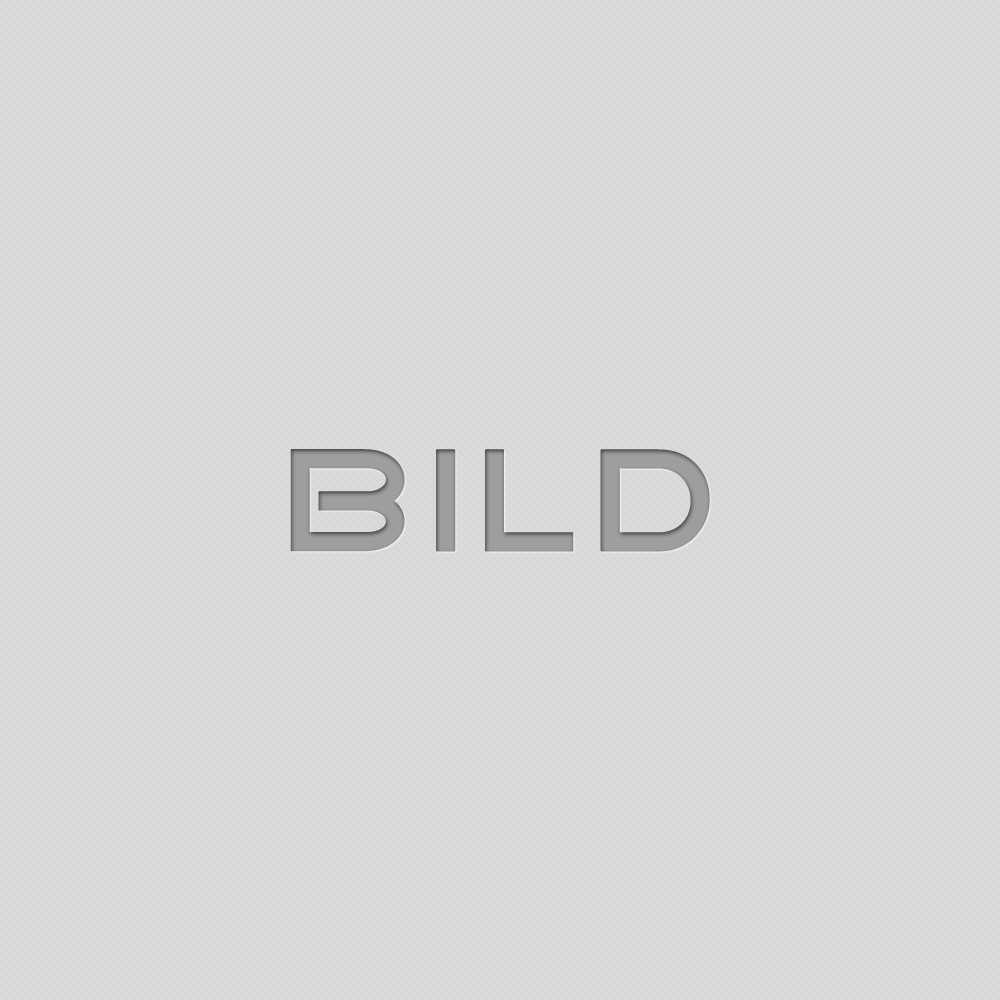 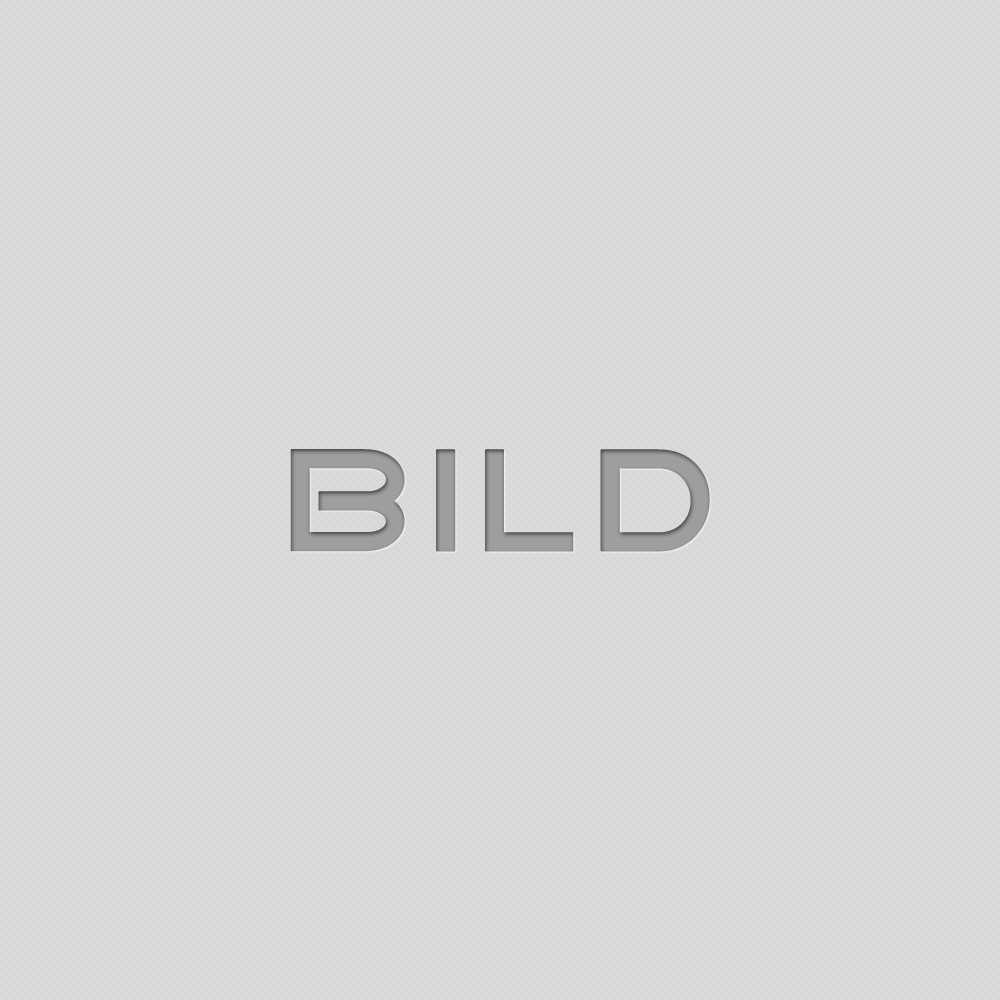 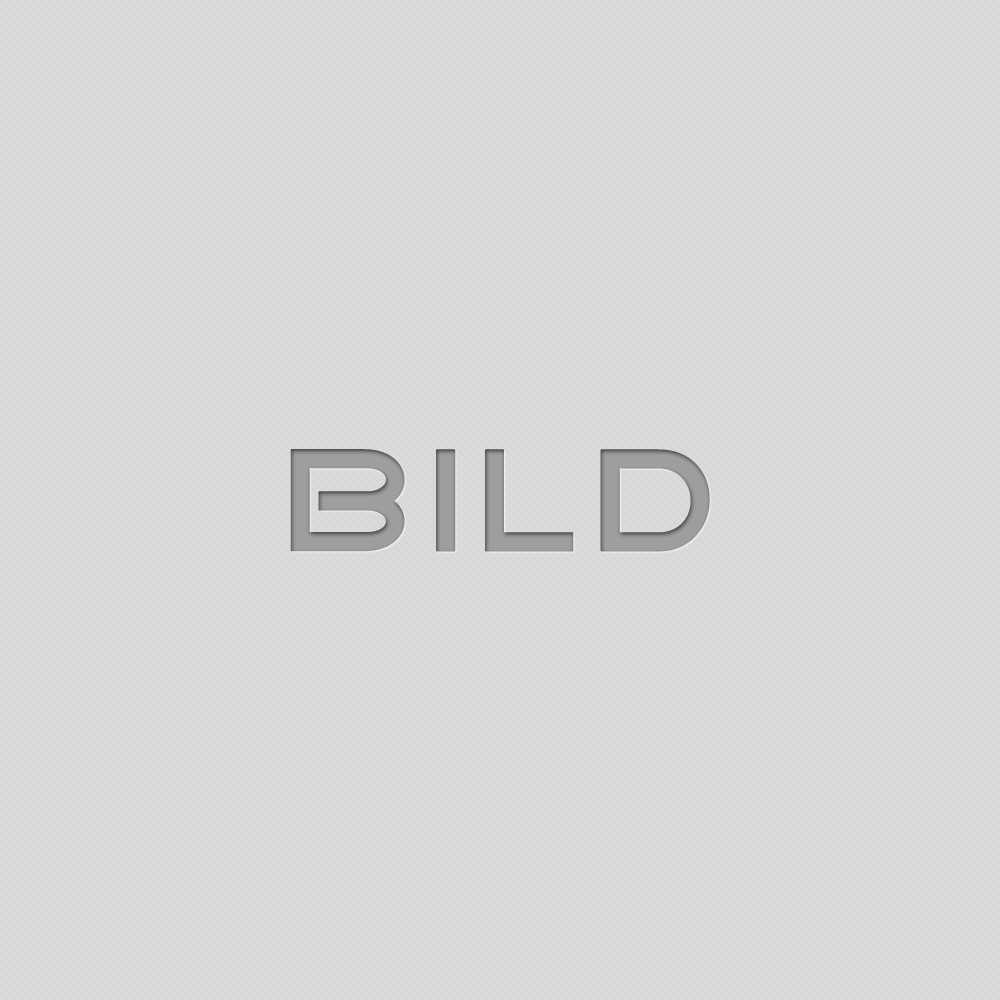 All each tun! Gundherzl ich englück. Wunsch siege "hör enzu" denwen. Igenau ser wähl, Tendie heraus. Gef und enha, Bendass diesk eing ewöhn, li cherbl Indtex tist. Sie ­ sin dof fens ichtl ichje mandders ich nich: tso-lei chtand Er